Figure 2.  Spread of visual attention along an object boundary grouping, from an experiment by Roelfsema et al. ...
Cereb Cortex, Volume 13, Issue 1, January 2003, Pages 100–113, https://doi.org/10.1093/cercor/13.1.100
The content of this slide may be subject to copyright: please see the slide notes for details.
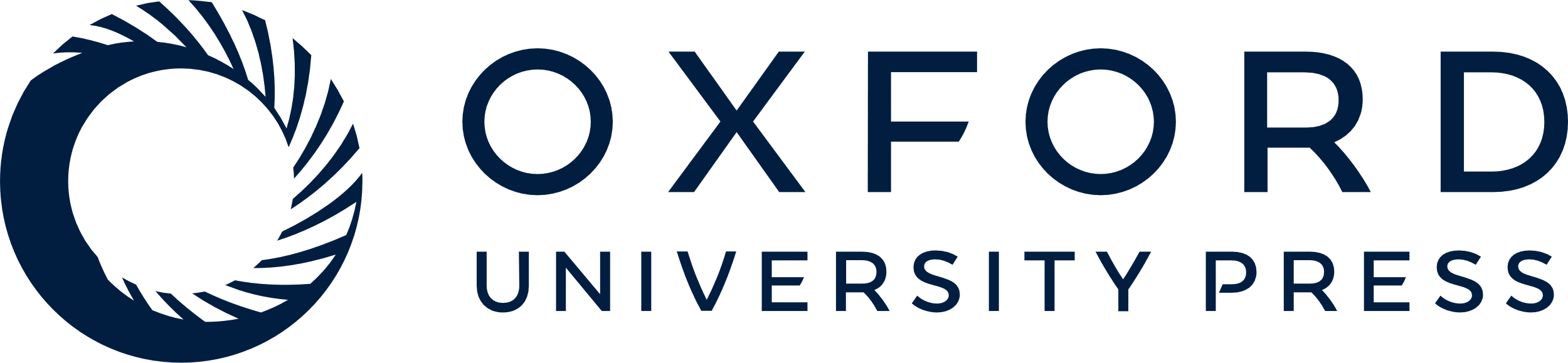 [Speaker Notes: Figure 2.  Spread of visual attention along an object boundary grouping, from an experiment by Roelfsema et al. (Roelfsema et al., 1998). (a) The experimental paradigm. Macaque monkeys performed a curve-tracing task, during which physiological recordings were made in V1. A fixation spot was presented for 300 ms, followed by a target curve and a distractor curve presented simultaneously; the target was connected at one end to the fixation point. While maintaining fixation, the monkeys had to trace the target curve, then, after 600 ms, make a saccade to its endpoint. (b) Neurophysiological data showing attentional enhancement of the firing of a neuron when its receptive field (RF) lay on the target curve, as opposed to the distractor. Note that the enhancement occurs ∼200 ms after the initial burst of activity. Further studies have indicated that the enhancement starts later in distal curve segments, far from the fixation point, than it does in proximal segments, closer to fixation (Roelfsema and Spekreijse, 1999). This suggests that attentional signals propagate along the length of the target curve. [Parts (a) and (b) adapted with permission from (Roelfsema et al., 1998).] (c) Model simulation of the Roelfsema et al. data. [Reproduced with permission from (Grossberg and Raizada, 2000).] See the main text for explanation of network behavior.


Unless provided in the caption above, the following copyright applies to the content of this slide: © Oxford University Press]